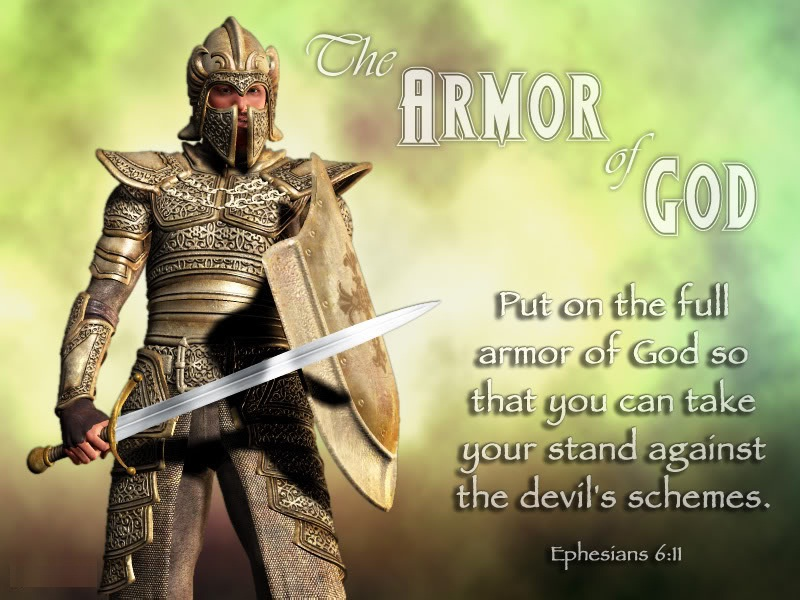 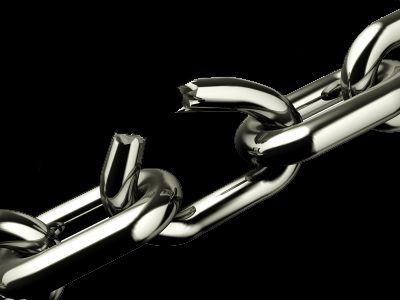 Convenient religion
No sacrifices
Practice self desires
Non-embarrassing faith;  no strict morality
No cross
Are you a strong christian?
(1 Jn. 2: 15-17;  Rom. 12: 1;
1 Peter 1: 15, 16;  2 Cor. 6: 14- 18).
Are you ready to do battle for the Lord and His cause?
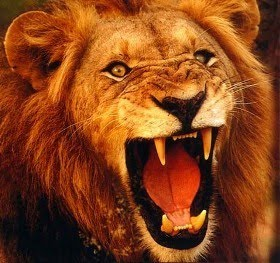 1 Pet. 5: 8, 9
                                            


Satan wants to destroy your soul by “devouring you.”
How can we defeat such a powerful adversary?

He is a cheat, liar, deceiver, manipulator, thief, and a murderer.
Eph. 6: 10-13
Christians are called upon to engage in spiritual warfare (2 Tim. 2: 3, 4).  We are to “fight the good fight of faith”

Hebrews 3: 12, 13
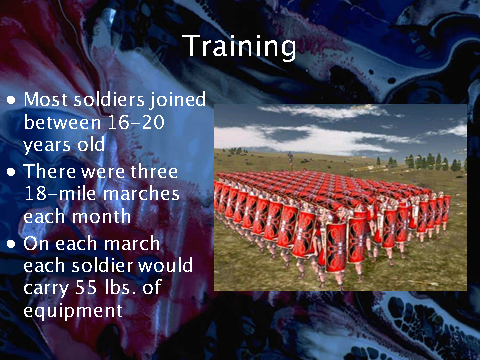 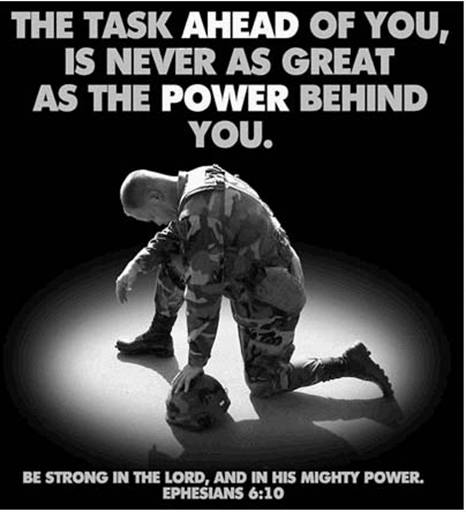 1 Jn. 4: 4
“For the night is far gone;  the day is at hand.  So then, let us cast off the works of darkness and put on the armor of light” (Rom. 13: 12).
Will you stand firm with Jesus  (Eph. 6: 14ff)?          

God provides the needed equipment;  we need to be willing to use it.
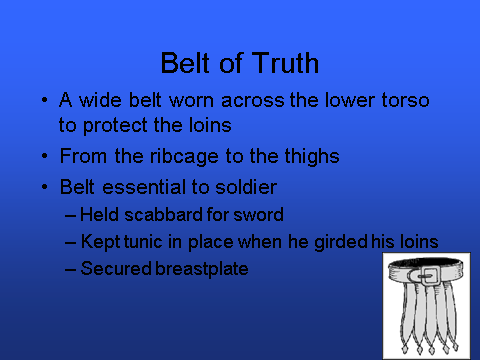 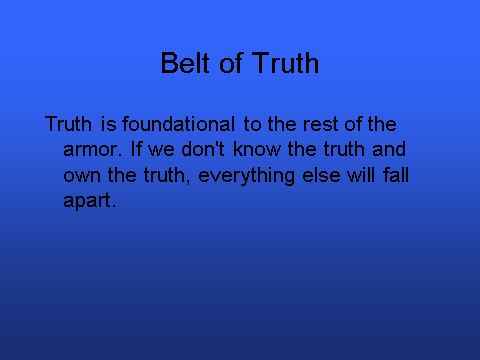 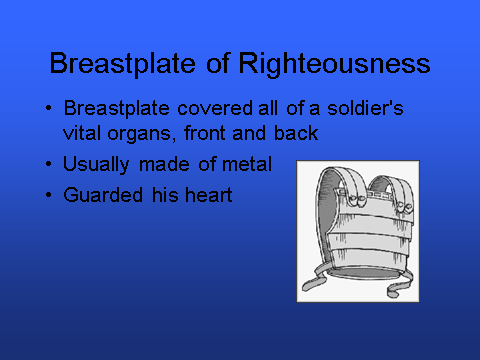 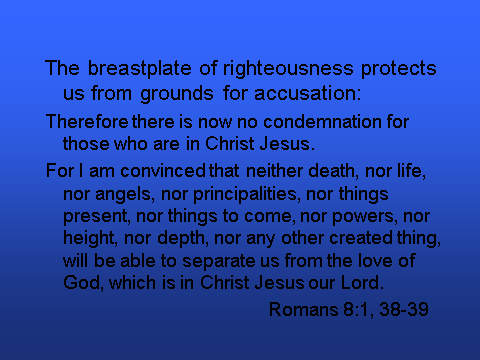 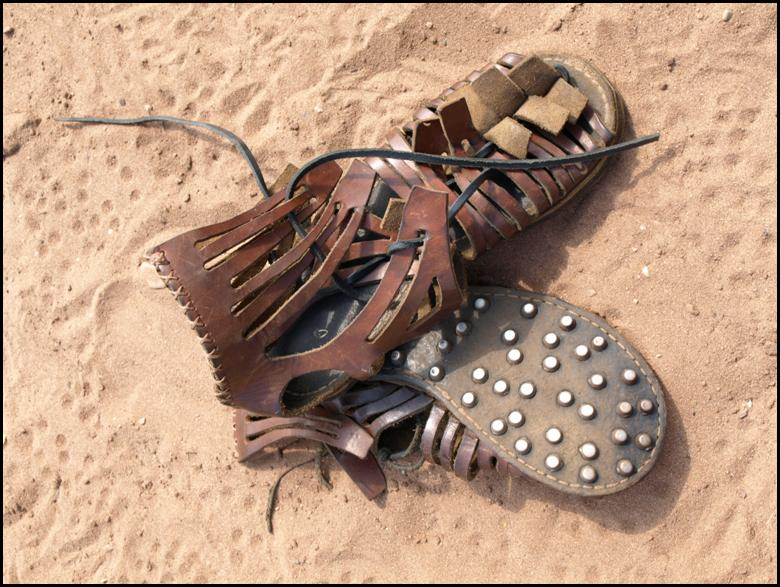 1 Pet. 3: 15
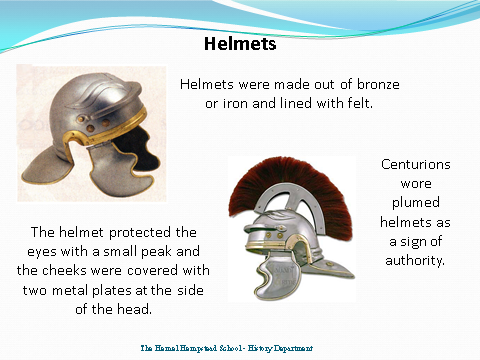 Heb. 12: 3
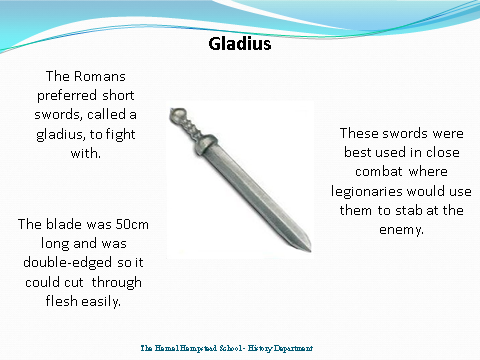 Hebrews 4: 12
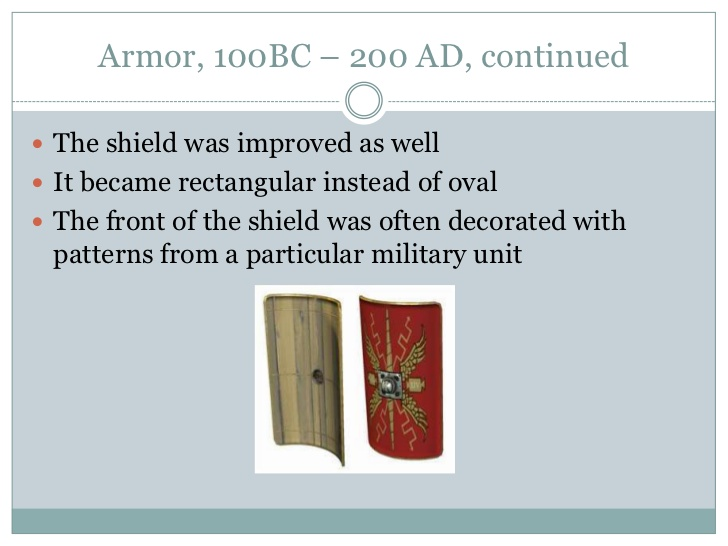 Romans 10: 17
Heb.11: 6
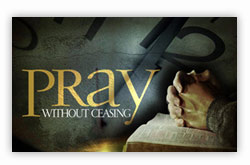 Ephesians 6: 18, 19
Matthew 26: 41
THE DEVIL LOVES
Christians who refuse conflict.
Christians who are complacent.
The attitude – We’re all okay.
Christians who compromise.
Sunday only Christians.
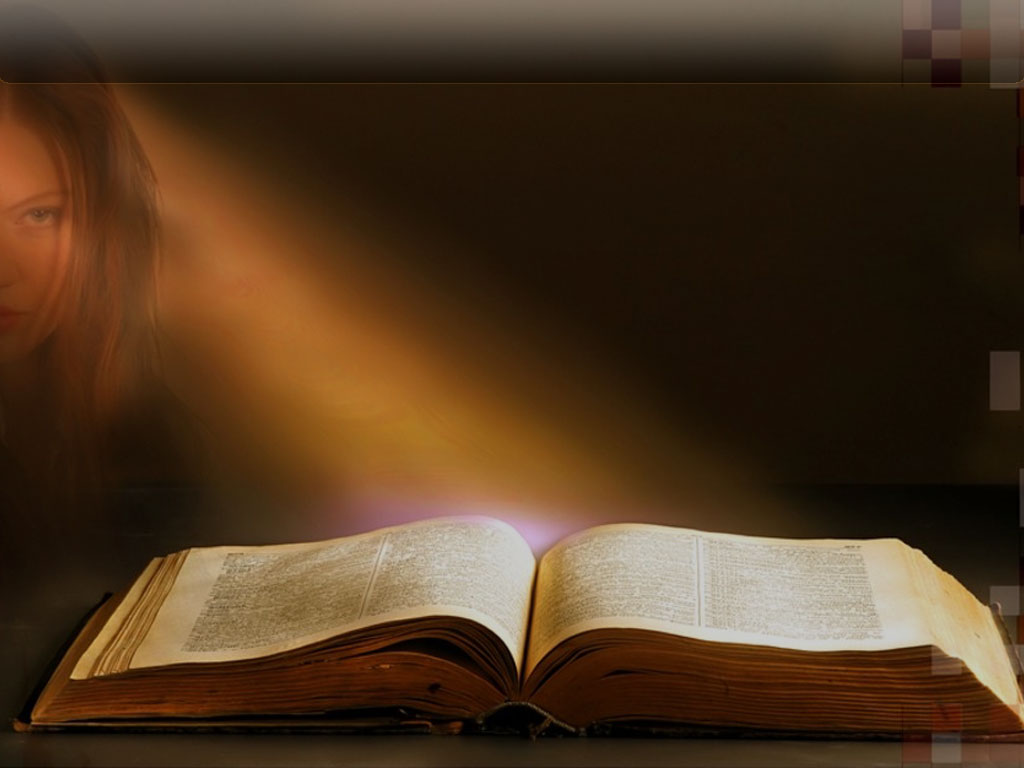 2 Thes. 2: 15, 16
Rom. 1: 16
Do you study?
Do you worship regularly?
Do you pray without ceasing?
Do you have hope in Christ?
Do you hunger for righteousness?
Do you speak to others of Christ?
Do you defend the truth?
Are you fully devoted to Jesus?
Are you standing firm?
Are you prepared for battle?

    Rom. 12: 2;  1 Cor. 6: 19, 20
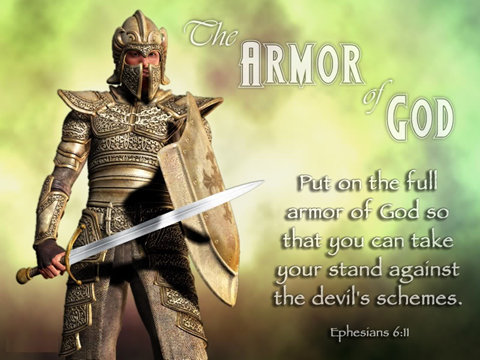 1 Peter 2: 9-12 -- My power is in Christ!!!          
    My duty is to be strong in Him  (Eph. 6: 10).
     To remain weak and without the knowledge that empowers us is sinful 
(2 Peter 3: 18).
Let us be determined to stand
    Strong in trust.
    Strong in knowledge.
    Strong in faith and love.
    Strong in hope.
    Strong in courage.